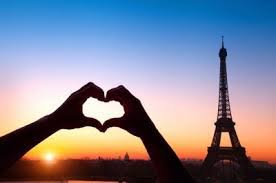 Bonjour  !!!
Francuski jezik za   8.razred
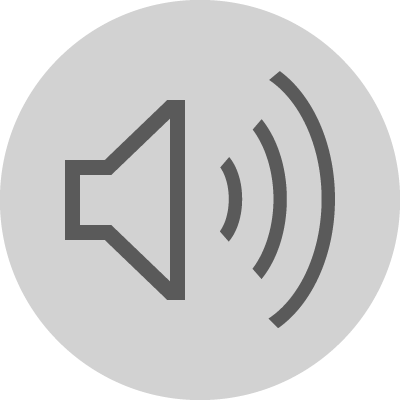 LE FUTUR SIMPLE                    révision
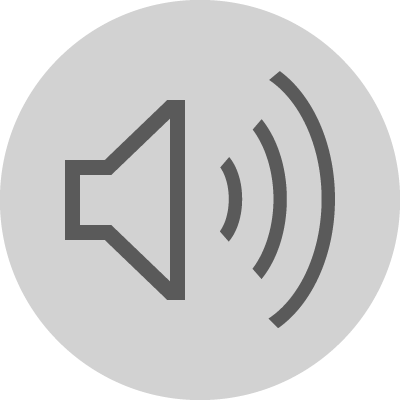 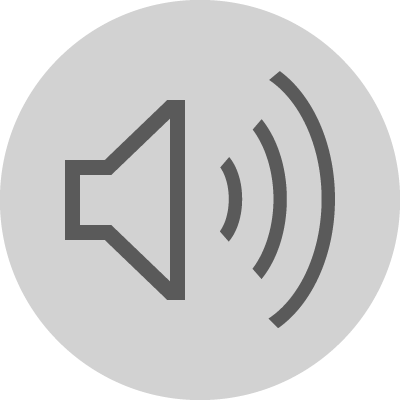 Click to add text
Demain, demain
Demain sera un autre jour,              (être)
--demain demain toujours demain
Demain tu trouveras l'amour,          (trouver)
--demain demain toujours demain
Demain la chance tournera,             (tourner) 
--demain demain toujours demain
Demain la vie vous sourira,              (sourir)        
--demain demain toujours demain
Demain on oubliera demain,             (oublier)
quand c'est qu'arrivera demain        (arriver)
Demain sera toujours demain, oh qu'ils sont nombreux les demains
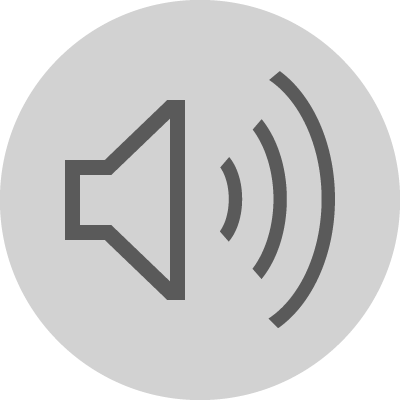 Les mots inconnus:
Demain - sutra
Toujours - uvijek
Trouver - naći, pronaći
La chance - sreća
Tourner - okrenuti, preokrenuti
Sourir - nasmiješiti se, osmjehnuti se
Oublier - zaboraviti
Arriver - stići, doći
Nombreux, -euse - brojan, brojna
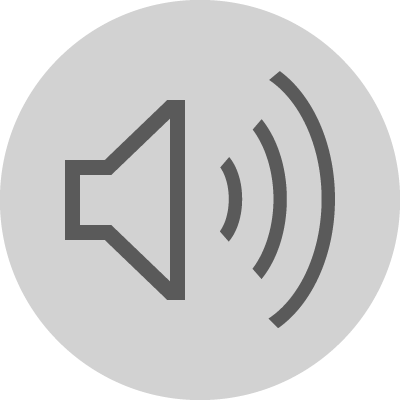 Exercices  :)
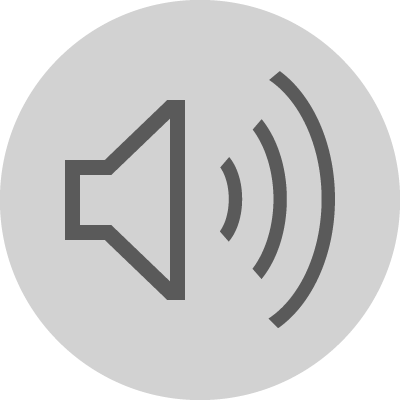 Au revoir !!!!
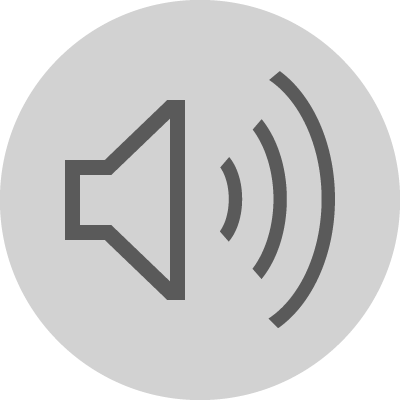